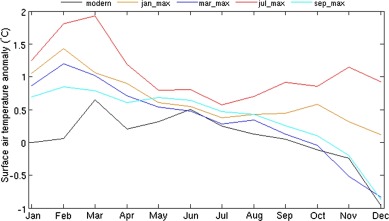 Fig. 8. Mean annual cycle of the difference in mean SAT north of 60°N between the 5 simulations with 500 ppm pCO2 and αmin = 0.5, and the 5 with 400 ppm pCO2 and αmin = 0.2. Difference shown is 500_0.5 minus 400_0.2, for the same orbital configurations.
Fergus W. Howell,  Alan M. Haywood,  Harry J. Dowsett,  Steven J. Pickering
Sensitivity of Pliocene Arctic climate to orbital forcing, atmospheric CO2 and sea ice albedo parameterisation
Earth and Planetary Science Letters, Volume 441, 2016, 133–142
http://dx.doi.org/10.1016/j.epsl.2016.02.036